A bécsi klasszika(kb. 1750-1827)
Joseph Haydn 1732-1809
Wolfgang Amadeus Mozart 1756-1791
Ludwig van Beethoven 1770-1827
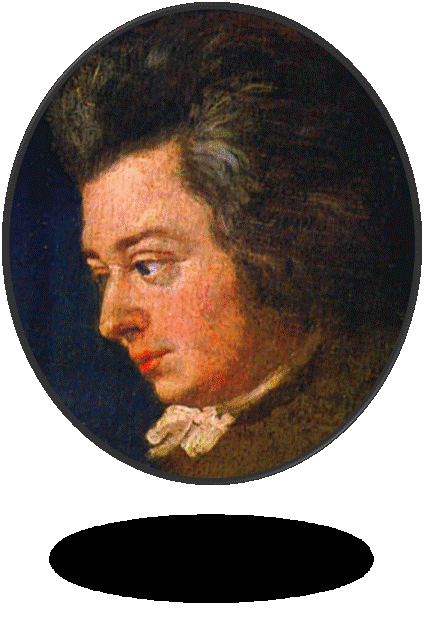 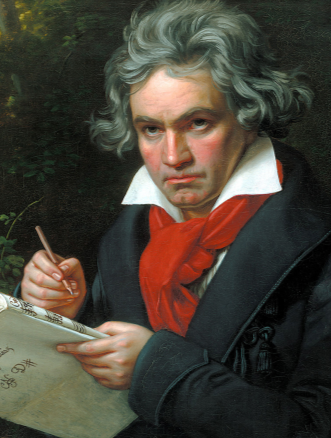 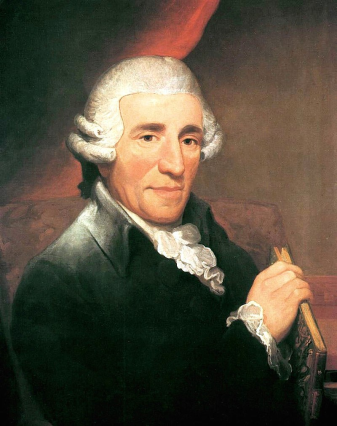 Wolfgang Amadeus Mozart
1756-1791
Joseph Haydn
1732-1809
Ludwig van Beethoven
1770-1827
„…a forma és anyag teljes egymásba olvadását valósítja meg”.
„…az anyag felülemelkedik a formán.”
„…a forma uralja az anyagot”.
A zenei korszakváltás előzményei:

A felvilágosodás, polgárosodás hatása

A zene kilép a templomok és főúri rezidenciák kereteiből

A nagy barokk mesterek művészetét továbbfejleszteni lehetetlen

A régi formákat elavultnak, mesterkéltnek érzi az új közönség

Felmerül újfajta zene igénye – népi, népies dallamok

a zenében is az egyszerűség, természetesség, érthetőség lesz a vezérelv a klasszikus ókori minták példájára
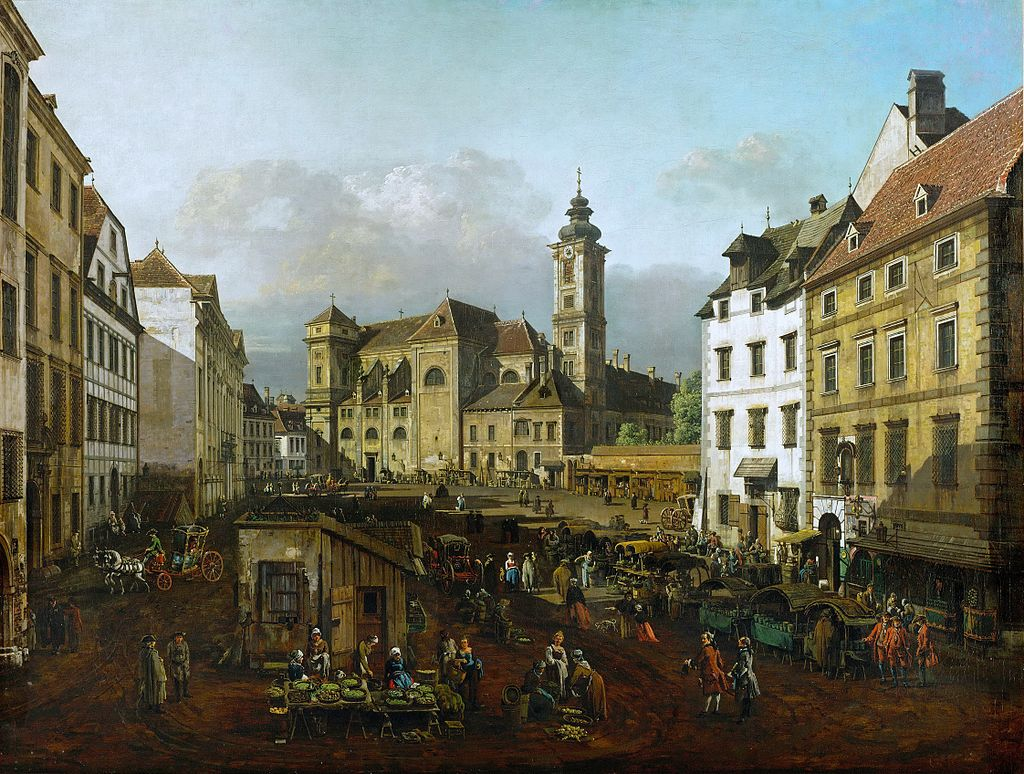 Bernardo Bellotto: Kilátás a bécsi Freyung térre délkelet felől

1759-1760
Olaj-vászon
116 x152 cm Kunsthistorisches Múzeum, Bécs
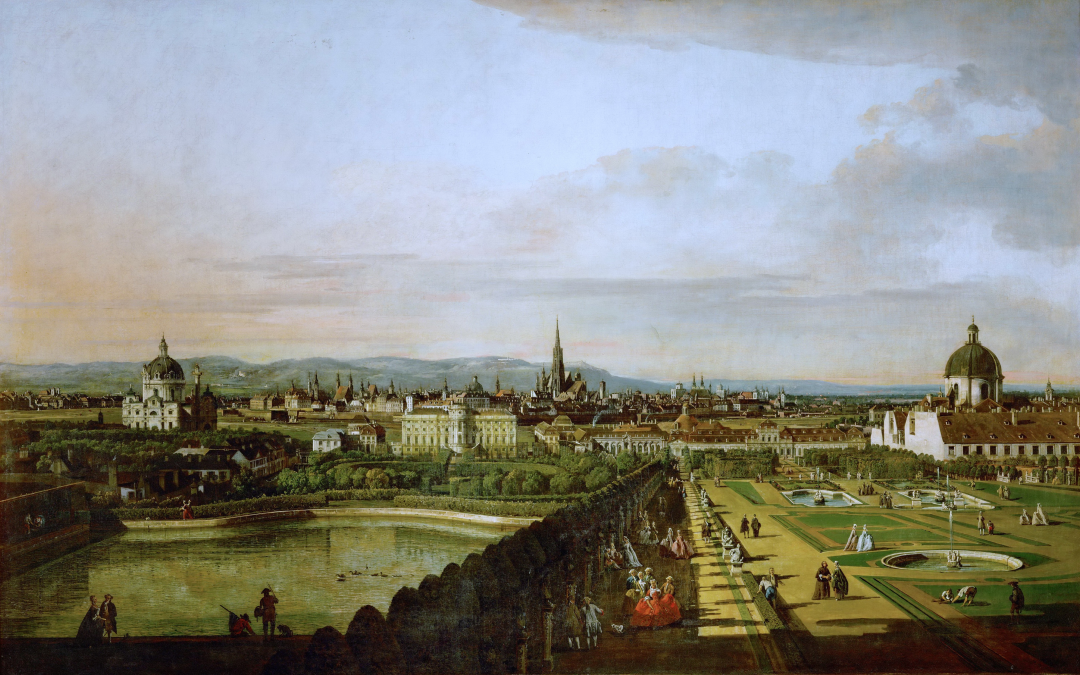 Bellotto: 
Kilátás Bécsre a Belvedere felől
1758-61
Olajfestmény,  136x154 cm
Kunsthistoriches Múzeum, Bécs
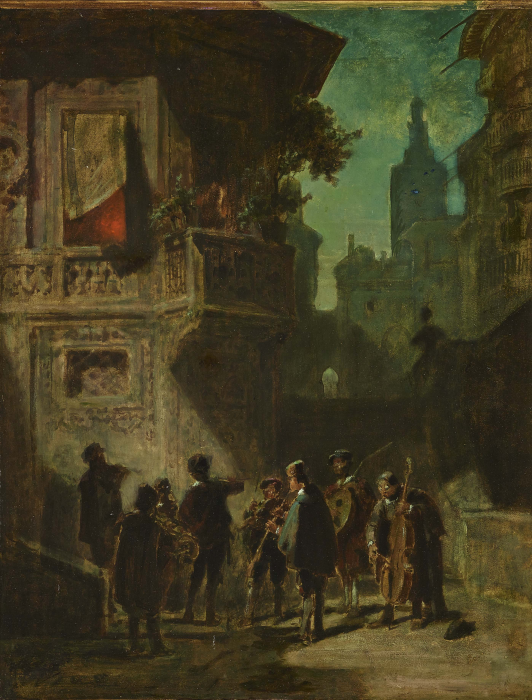 Carl Spitzweg:

Spanyol szerenád. 1856 körül
olaj-vászon, 67x53 cm

Museum of Art in Winterthur,
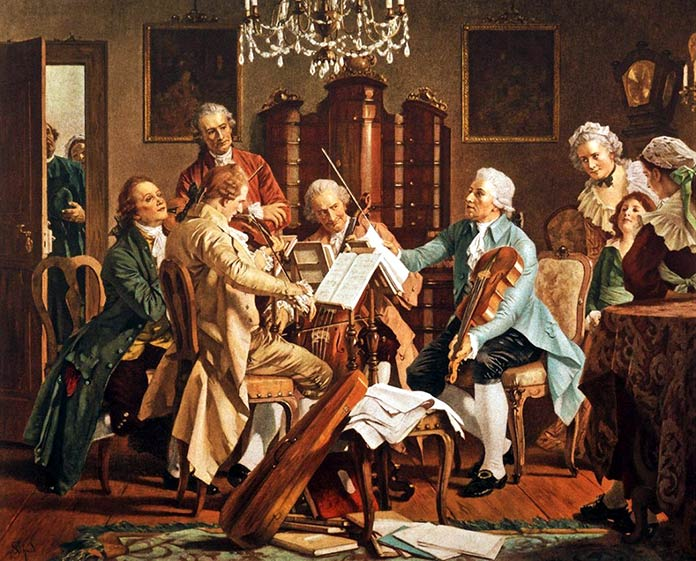 Haydn kamarazenét játszik
(ismeretlen festő műve)
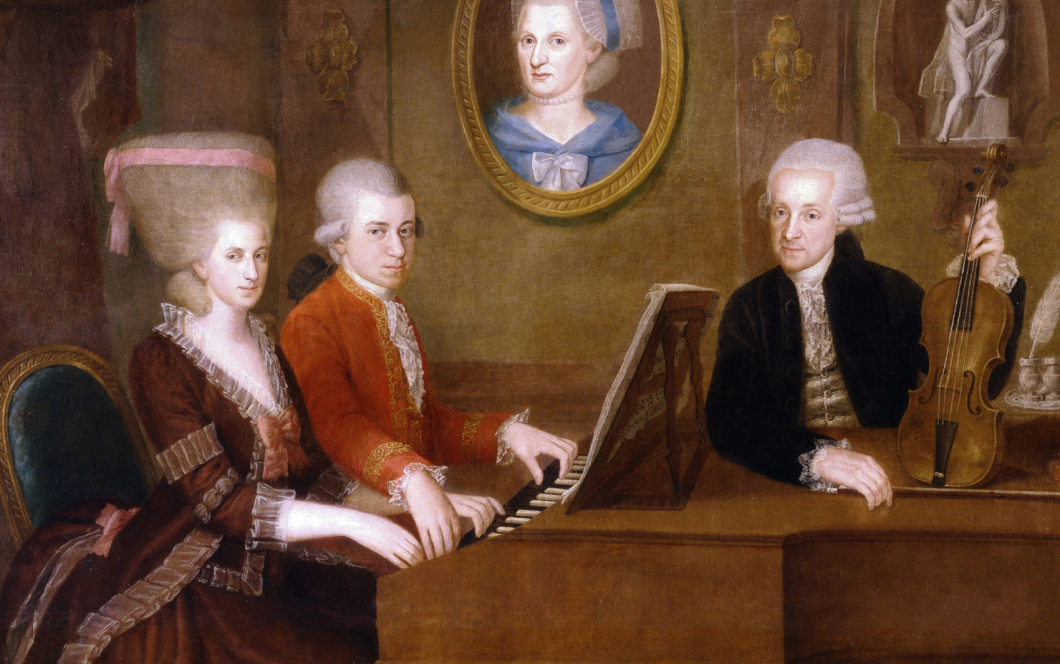 A Mozart-család
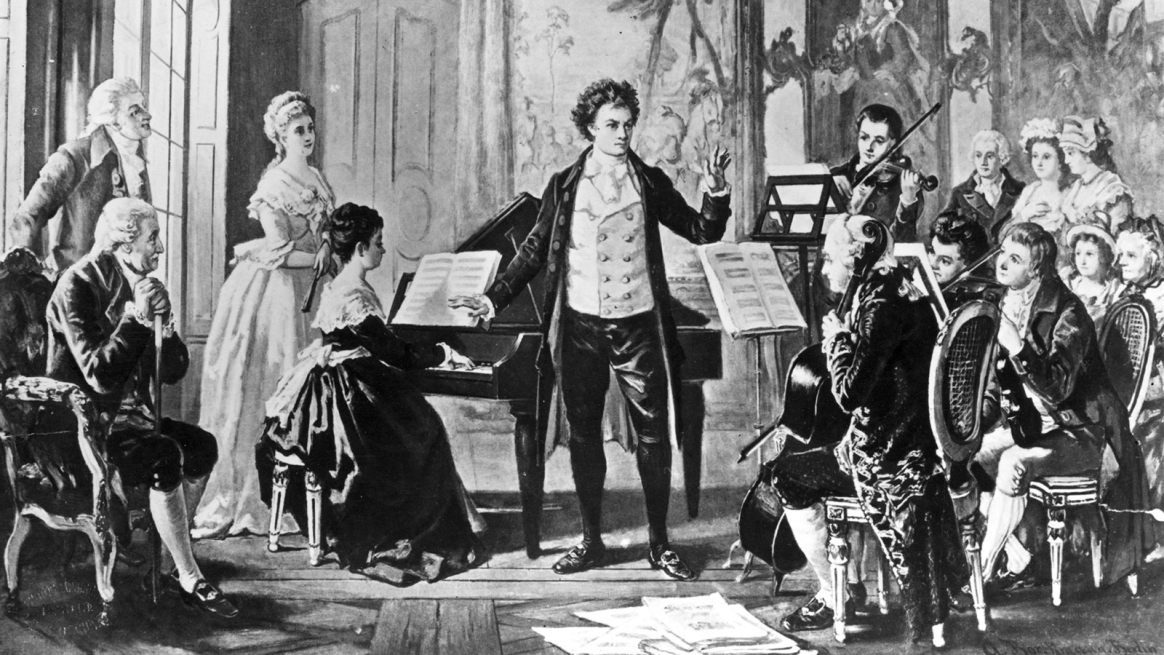 Változások:
Közérthetőség
Kontrasztgazdagság
Mértékletesség (jó ízlés) 
Tartalom és forma egysége
Szimmetria, arányosság, 
áttekinthető formák
Egyszerűség, levegősség, 
Át-törtség,  könnyedség
Ismétlés, visszatérés
Dallamosság, népi, népies zenei elemek beépítése
Hangerőváltás (crescendo – decrescendo)
Párosság (4-4 ütem: nyitás-zárás, kérdés-felelet)
Árnyalt kifejezésmód, érzelmek kifejezése
Megszűnő kontinuo
Fúvósok bevonása
Nagyzenekar végleges formájának kialakulása 
Karmester belépése
Kalapácszongora megjelenése
A szólamok egyenrangúságának megszűnése: egy dallam van, a többi ennek van alárendelve.
a. Közérthetőség a zenei gondolatok megfogalmazásában: 


a zeneművek harmóniavilágát csak korlátozott számú és fajtájú hangzat  alkotja,
témái kevés elemből állnak, tömörek
dallamaikból hiányoznak a díszítőelemek, 
ritmusuk is egyszerű, valamint 
mindig található bennük ismétlés, ami egyrészt a formálás eszköze, másrészt azt segítik, hogy a hallgató tájékozódni tudjon a zenei formában.

a barokk polifónia helyett dallamközpontúvá teszik a zenét klasszikusaink.
b. Kontrasztgazdagság:


fény–árnyék kettősség minden zenei formában, 

komolyság és humor, tragikum és komikum váltakozik, 

összetett és egyszerű zenei szakaszok követik egymást

ellentétes karakterű témák kerülnek  egymás mellé, illetve keverednek  egymással. 

Váltja egymást triviális és emelkedett, 

közérthető és elvont közötti szűk mezsgyén egyensúlyozott tehát az alkotóművész, tetszetős, de mély értelmű műveket létrehozva.
. C. Mértékletesség, jó ízlés:

Mértéktartás
Visszafogottság
Szélsőségektől való tartózkodás, 				
Elegancia, jó ízlés							     antik örökség
„arany középút” központi helyen a kor 
    esztétikájában


„…nemes egyszerűség, csendes nagyság…”
„…Ahogy a tenger mélye mindig nyugodt marad, bárhogy tombol is a felszín, éppúgy a görögök figuráiban a kifejezés minden szenvedélyesség mellett nagyszerű és higgadt lelket mutat.” (Winckelmann)

„Mivel a szenvedélyeket, akár hevesek, akár nem, sohasem szabad undort keltően kifejezni, és a zene a legborzasztóbb helyzetben sem sértheti a fület, hanem ilyenkor is élvezetesnek kell lennie, vagyis mindig zenének kell maradnia.” (Mozart levele, 1781. szeptember 26.)
Változások:
Közérthetőség
Kontrasztgazdagság
Mértékletesség (jó ízlés) 
Tartalom és forma egysége
Szimmetria, arányosság, 
áttekinthető formák
Egyszerűség, levegősség, 
áttörtség könnyedség
Ismétlés, visszatérés
Dallamosság
Hangerőváltás (crescendo, decrescendo)
Párosság
Árnyalt kifejezésmód, érzelmek kifejezése
Megszűnő kontinuo
Fúvósok bevonása
Nagyzenekar végleges formájának kial. 
Karmester belépése
Kalapácszongora megjelenése
A szólamok nem egyenrangúak többé, egy
	dallam van, a többi ennek van alárendelve
Hangerőváltás a barokk zenében és a bécsi klasszikusoknál
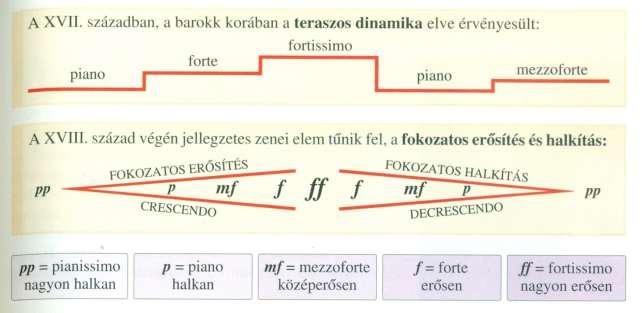 Szimfonikus zenekar
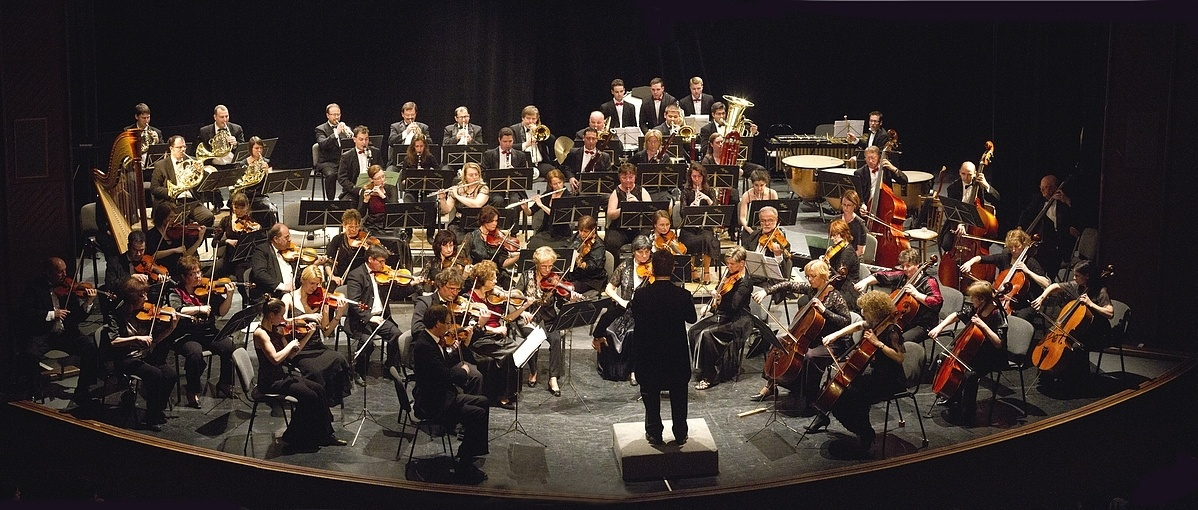 Szimfonikus zenekar:

Vonósok  (1. és 2. hegedű, brácsa, cselló, nagybőgő)
Fafúvósok (fuvola, oboa, fagott, klarinét, pikoló, angolkürt)
 Rézfúvósok (trombita, kürt, harsona, tuba)
 Ütősök  (üstdob, xilofon, triangulum, nagydob, kisdob, pergődob, réztányér, tamburin, gong, stb.)
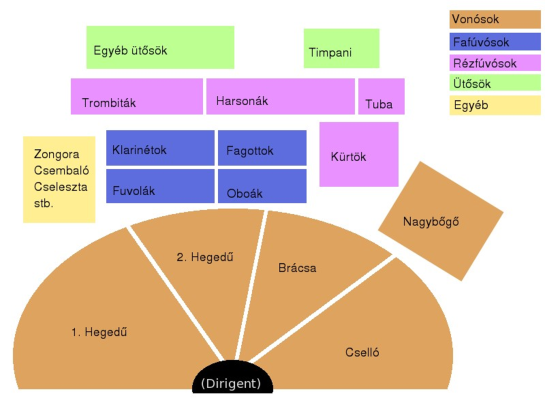 KLASSZIKUS MŰFAJOK

Szonáta: egy vagy két hangszerre íródott többtételes mű, ABA felépítésű.  (Zene l.)



II. Szimfónia: zenekarra írt szonáta. 4 tételes:         Minden szonáta-tétel 3 témából épül 														   fel: 
				- allegro – gyors							- A   expozíció
				- andante – lassú						- B   kidolgozás
				- menüett v. scherzo						- A   visszatérés
				- rondó – gyorsabb											   (Zene 5.) 


III. Kamarazene:     - vonósnégyes
	                                   (trió, kvintett, sextett, szeptett, oktett, stb.)			    (Zene 2.)
IV. Versenymű (concerto):  általában 3 tételes – gyors (szonáta) – lassú – rondó		 			(egy vagy két szólóhangszer és zenekar egyenrangú  ”versenye”
			      			
																		   (Zene 3.)
V. Klasszikus opera: 	

Gluck klasszicizálta a barokk operát: 
a cselekményt és a zenei kifejezést nem szolgáló elemek, díszítettség elhagyása
tartalmi, formai egyszerűsödés
opera seria helyébe lép az opera buffa
Az egyoldalúságot felváltja a pezsgés
áriák, duettek 	                   		
nagyobb hangszeres kíséret, 
változatos zenei hangzásvilág
Cselekménye a mindennapi életből inspirálódik: komikus, szatírikus, idillikus elemek
																		   (Zene 4.)

(Egyéb:rondó, szerenád, dal, daljáték, mise, oratórium, kantáta, a cappella, kórusmű stb. módosítása)				V
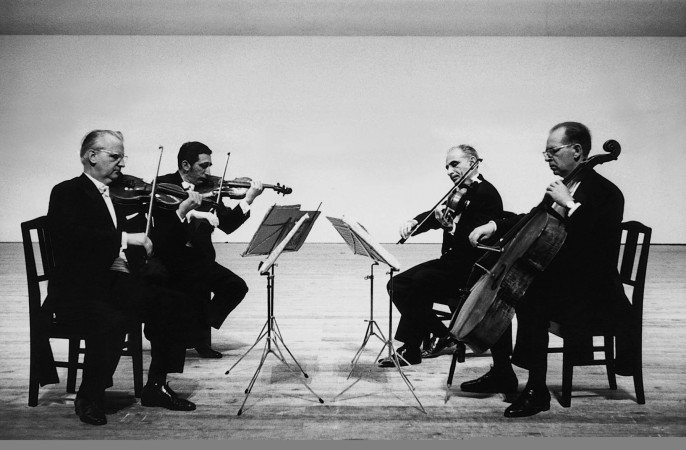 A Tátrai-vonósnégyes
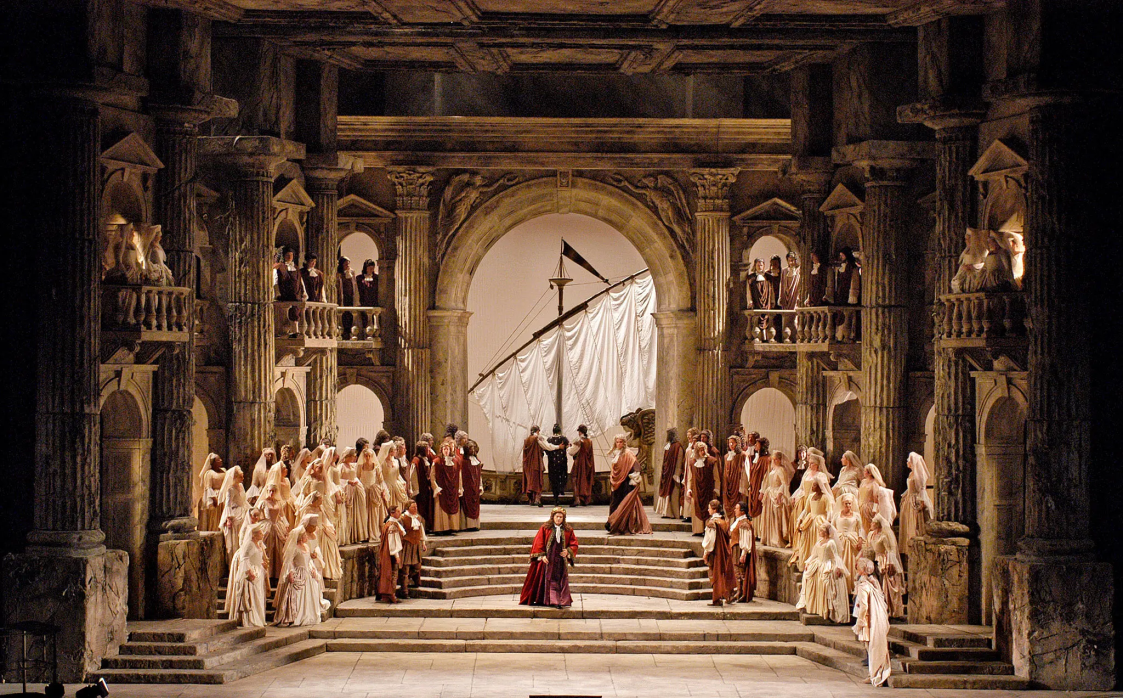 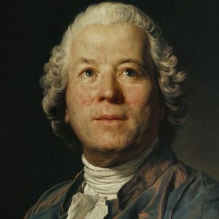 Mozart: La Clemenza di Tito c. operája a Metropolitan Operában
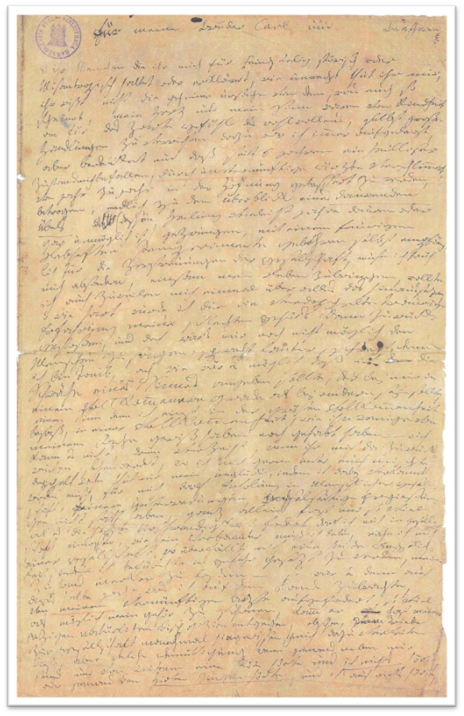 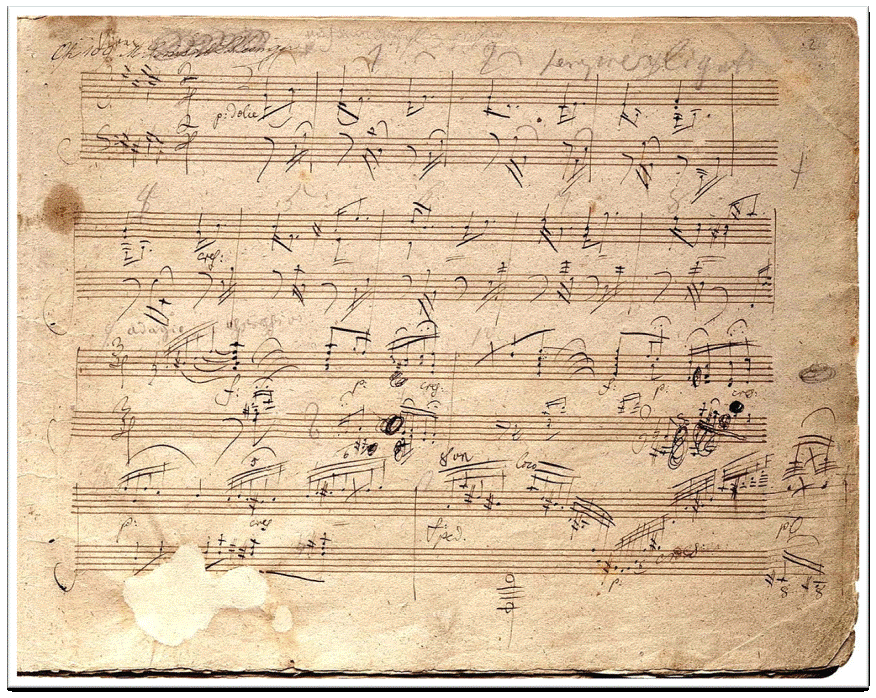 Beethoven kotta- kézirata
Heilingenstadti testamentuma

„Ó ti emberek, kik engem…
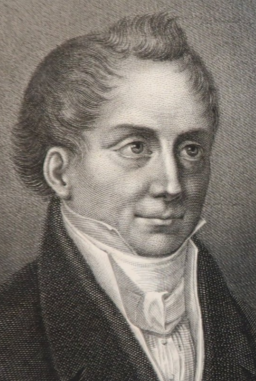 Haydn: „különösen korai műveiben, úgy tűnik, még a forma uralja az anyagot” („kellem és derű, méltóság és pompa az ő erénye; fájdalma még nélkülözi a mély melankóliát, pátoszából hiányzik a harcias erőszak”)

Mozart: „a forma és az anyag teljes egymásba olvadását” valósítja meg, a forma nála „a harmonikus lélek szabad kitörése”, „az ének és hangszeres zene legszebb egyesülése”, mely „őt a classicus korszak középpontjába helyezi”

Beethoven: „kiváltképp utolsó alkotásaiban az anyag fölülkerekedik a formán” („a gondolat megközelíti a hallható”, vagyis az érzéki ábrázolhatóság határait; „Beethoven … hallja az új század véres és erőszakos, a nyugati hegyek felől zúduló harcait … látomásai hangokká válnak. … Elemi szabadsággal töri át óriás szelleme a korlátokat …, mindenütt új s minduntalan elvetett utakon bolyongó, s mégis … Haydn játékos kedvét … miként Mozart mély melankóliáját és harmóniai teljességét egyesítve … alkotásának eredménye a hangszeres zene győzelme, s egyúttal a zene felemelése a művészi önállóság rangjára.”
Amadeus Wendt 
filozófus és zeneteoretikus
1783-1836
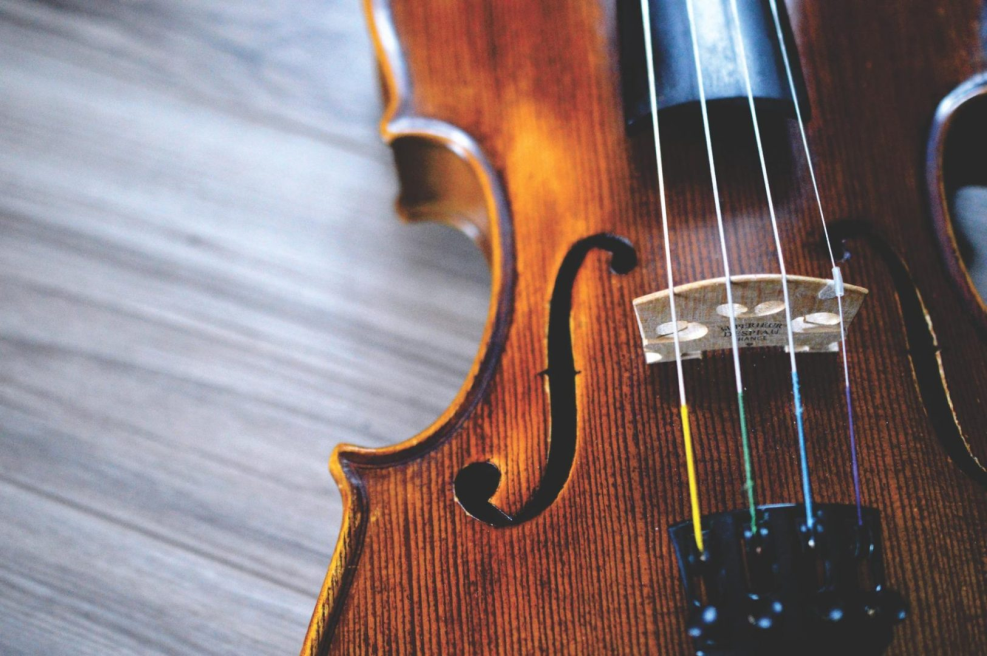 „A zene ott kezdődik, 
ahol
a szó hatalma
 véget ér.”

(Debussy)